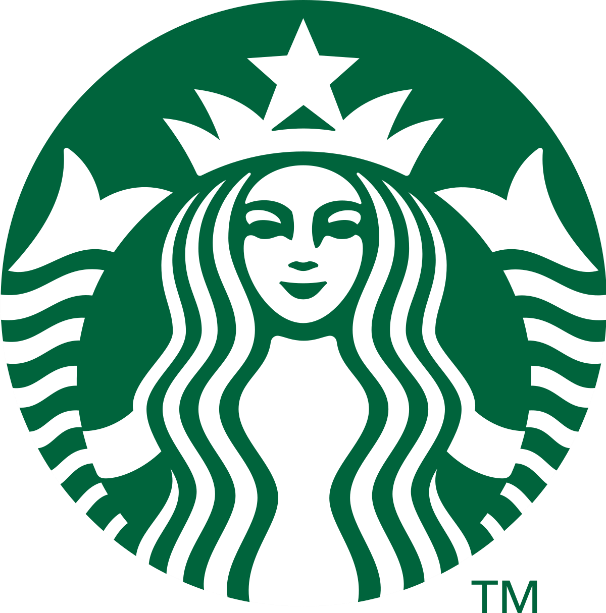 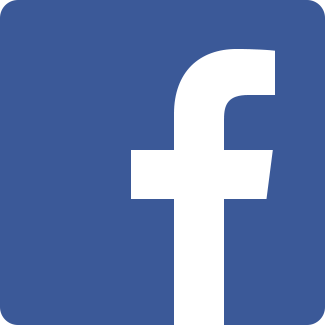 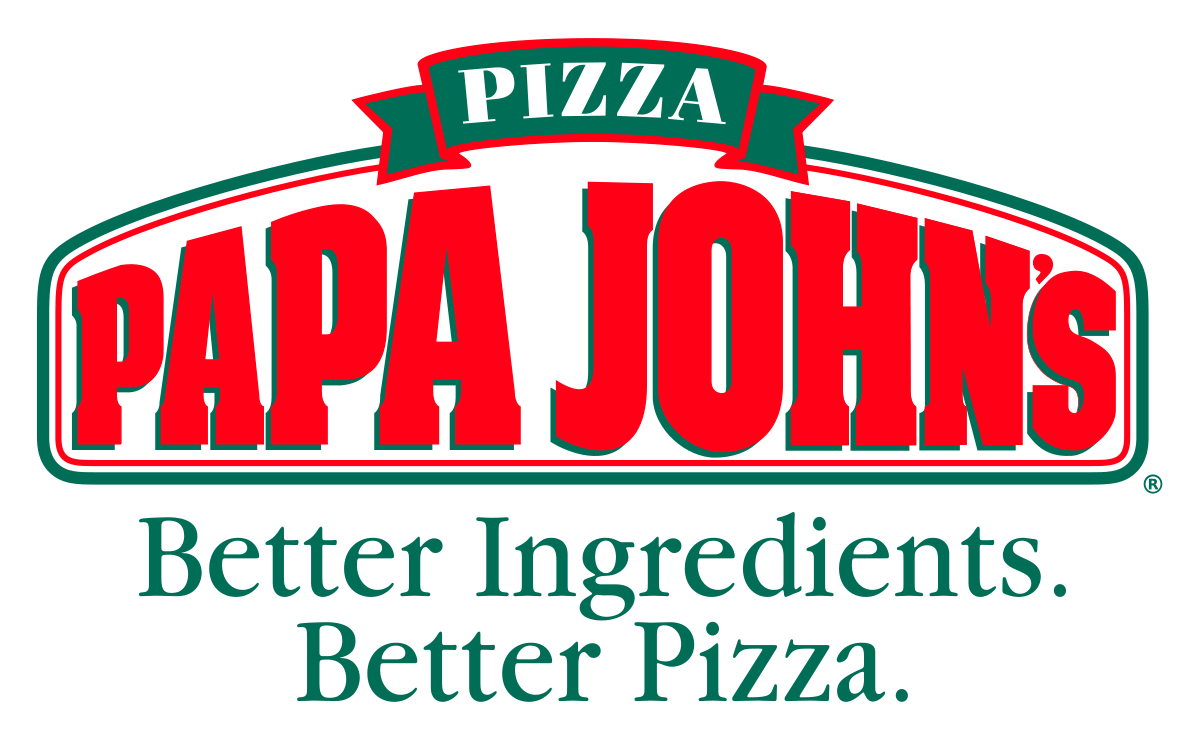 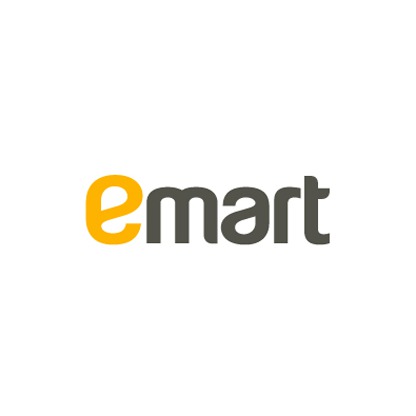 Red: energy, movement, confidence, stimulation
Yellow: happiness, vitality, improved mood, optimism, laughter
White: cleanliness, purity, innocence, light
Pink: calm, reduced appetite, sweetness, love and romance
Green: renewal, openness, peace, tranquility
Blue: openness, space, focus, peaceful
Orange: energy, ambition, activity, socialization, freeing
Purple: intuition, creativity, luxury, spiritual, wisdom, mystery
Black: strength, power, anger, authority, intelligence
Brown: reliability, stability, wholesome, organic, natural
You always react in an opposite direction
“DO NOT PUSH ME ”